Explaining MitoCartaandExcel tutorial: calculate Naïve Bayes log-odds scores and ROC curves
Sarah Calvo, tutorial 2/22/2023
Motivation example: which experimental technique to isolate mitos is best?
Many Arabidopsis studies isolate mitochondria and perform proteomics.  Which method is best?
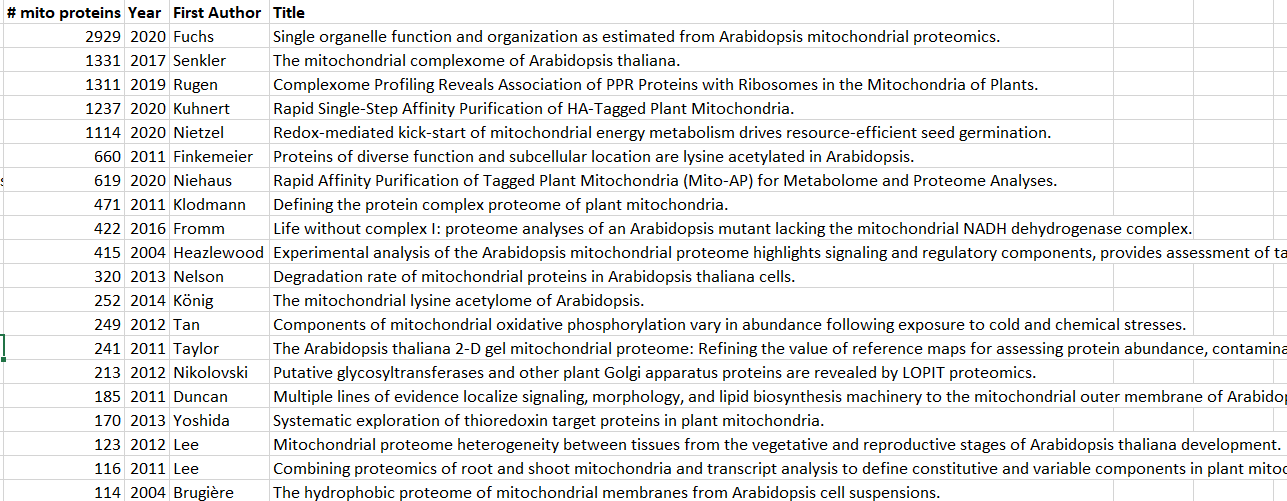 Motivation example: which experimental technique to isolate mitos is best?
Many Arabidopsis studies isolate mitochondria and perform proteomics.  Which method is best?
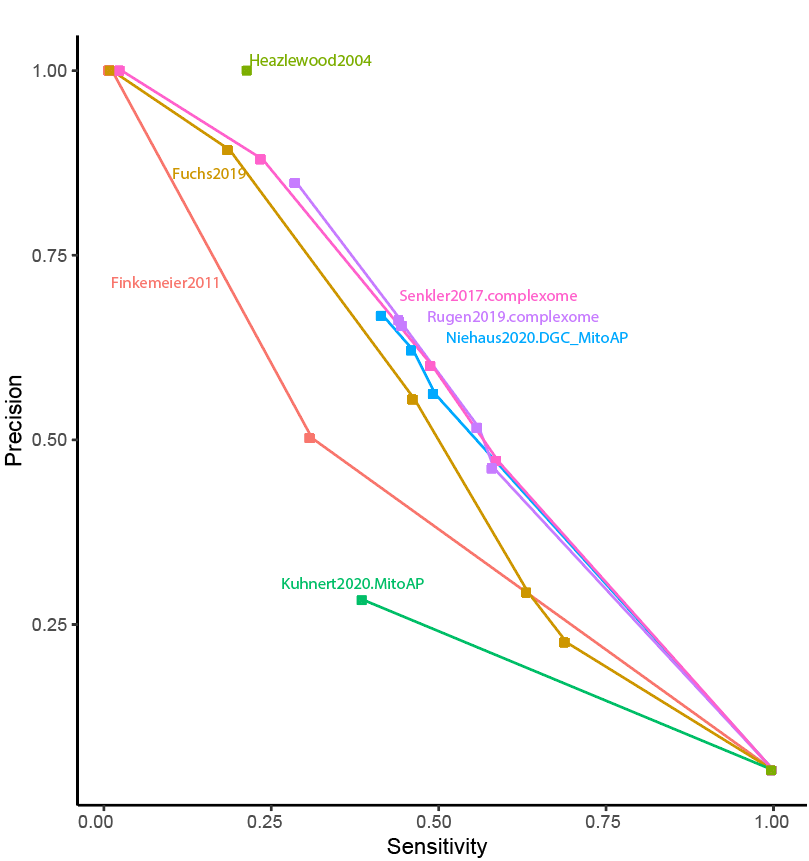 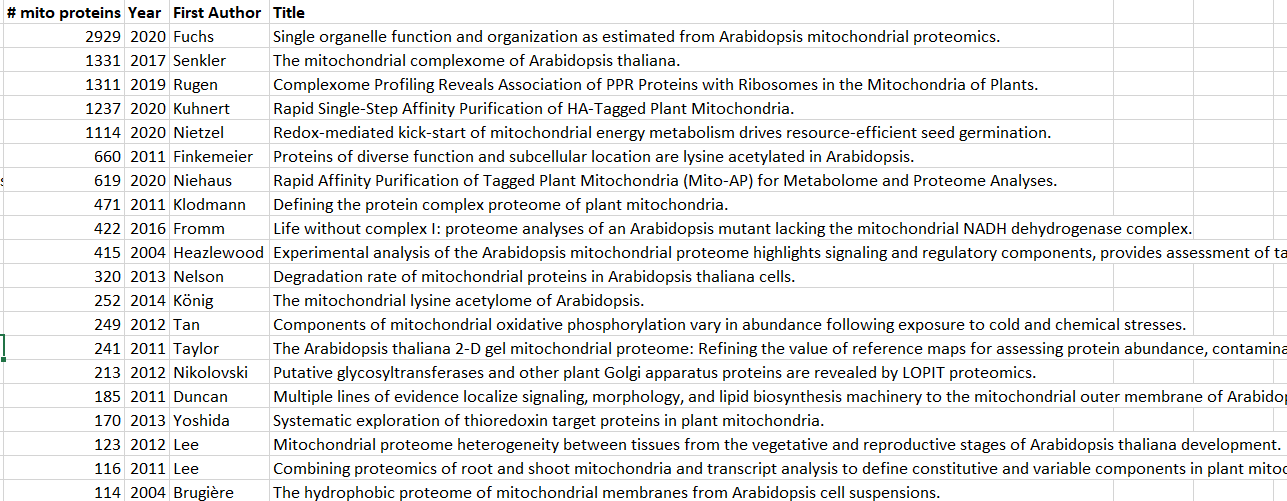 Method:
“training data” of gold+ (known mito proteins) and gold- (non-mito proteins)
apply Naïve Bayes log-odds scores
generate ROC curve 

Conclusions:
3 papers with very similar results: ~ 50% sensitivity with ~40% FDR
Differential centrifugation  +/- affinity purification similar results
Affinity purification alone (Kuhnert) is worse
Outline
Steps to build human MitoCarta

Tutorial in Excel, example 1

Tutorial In Excel, you do on your own
Building Human MitoCarta: catalog of proteins that reside in the mitochondrion
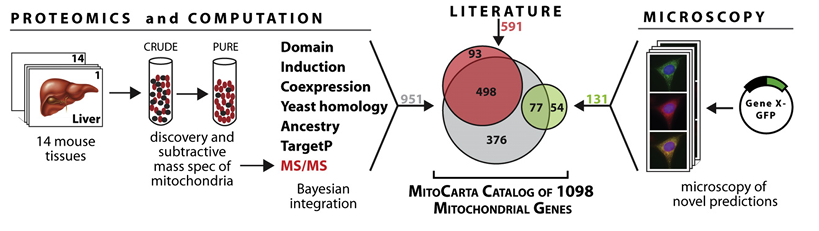 Naïve Bayes Integration: principled method to combine datasets
by scoring each by its accuracy on training data
Pagliarini, Calvo et al, Cell 2008
Naïve Bayes integration
Step 1: define training data of known mito proteins (gold+) and non-mito proteins (gold-)
Step 2: compile “features” that are datasets that might provide clues into mito localization
Step 3: score each feature by its accuracy on gold+ and gold-
Step 4: combine scores across features
Naïve Bayes integration
Step 1: define training data of known mito proteins (gold+) and non-mito proteins (gold-)
Step 2: compile “features” that are datasets that might provide clues into mito localization
Step 3: score each feature by its accuracy on gold+ and gold-
Step 4: combine scores across features
591 gold+ from literature (excluding proteins determined solely by proteomics)
2519 gold- from literature
Pagliarini, Calvo et al, Cell 2008
Naïve Bayes integration
Step 1: define training data of known mito proteins (gold+) and non-mito proteins (gold-)
Step 2: compile “features” that are datasets that might provide clues into mito localization
Step 3: score each feature by its accuracy on gold+ and gold-
Step 4: combine scores across features
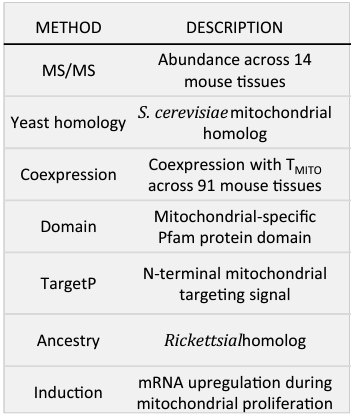 Calvo et al, NAR 2015
Naïve Bayes integration
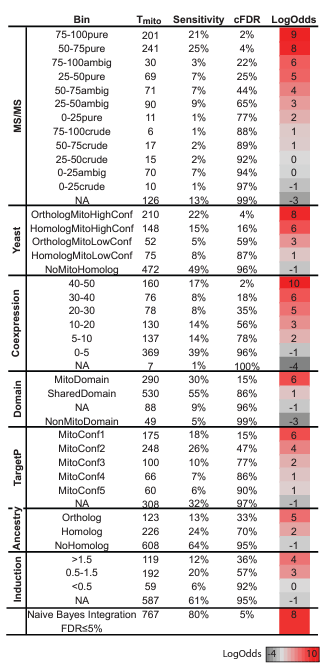 Gold+
Step 1: define training data of known mito proteins (gold+) and non-mito proteins (gold-)
Step 2: compile “features” that are datasets that might provide clues into mito localization
Step 3: score each feature by its accuracy on gold+ and gold-
Step 4: combine scores across features
LogOdds
score
=
Calvo et al, NAR 2015
Naïve Bayes integration
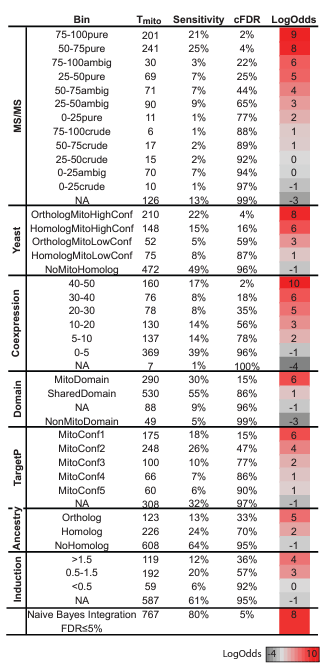 Gold+
Step 1: define training data of known mito proteins (gold+) and non-mito proteins (gold-)
Step 2: compile “features” that are datasets that might provide clues into mito localization
Step 3: score each feature by its accuracy on gold+ and gold-
Step 4: combine scores across features
Naïve Bayes
score
Example: ECHDC1
(ethylmalonyl-CoA decarboxylase 1)
Assumes conditional independence across features

EG Given protein is mito, detection by MS/MS is independent of having yeast homolog,
independent of having an MTS,
etc
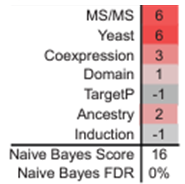 Calvo et al, NAR 2015
Conditional independence of features
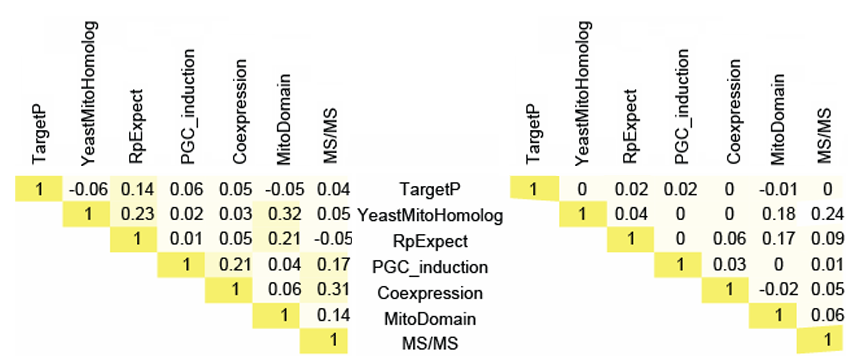 gold+ correlations
gold- correlations
Pagliarini, Calvo et al, Cell 2008
Naïve Bayes integration: metrics to assess accuracy
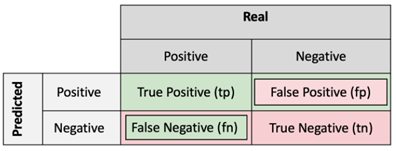 MSMS
Naïve Bayes
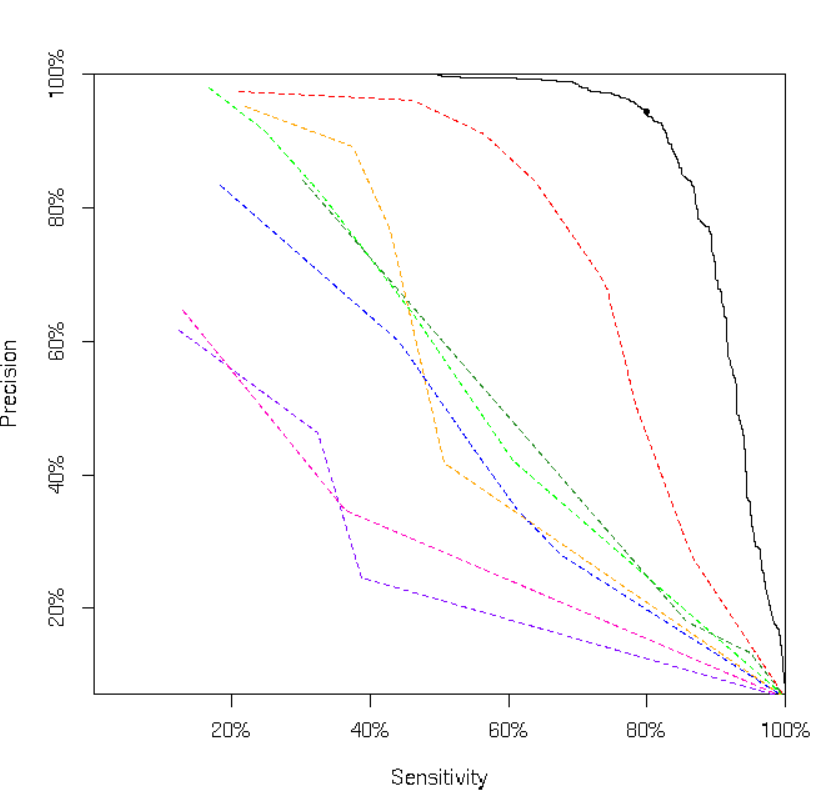 Sensitivity vs Precision
Coexpression
Domain
FDR =          fp / (tp+fp)
Precision = tp / (tp+fp)
TargetP
Ancestry
Sensitivity
tp / (tp+fn)
Specificity
tn / (tn+fp)
Induction
Yeast
Calvo et al, NAR 2015
Naïve Bayes integration: metrics to assess accuracy
Sensitivity vs Specificity
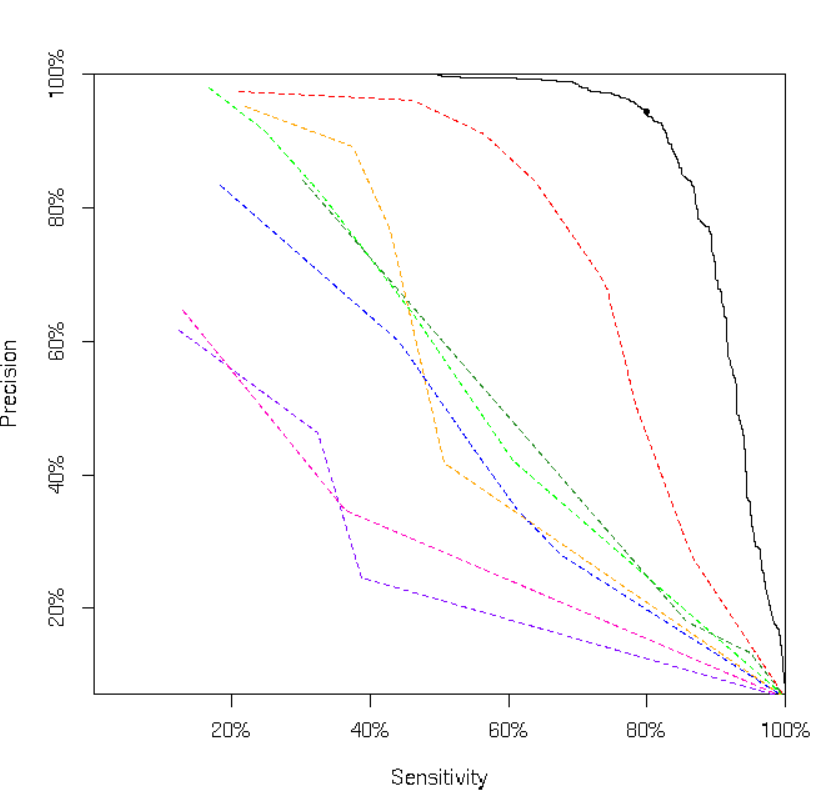 Sensitivity vs Precision
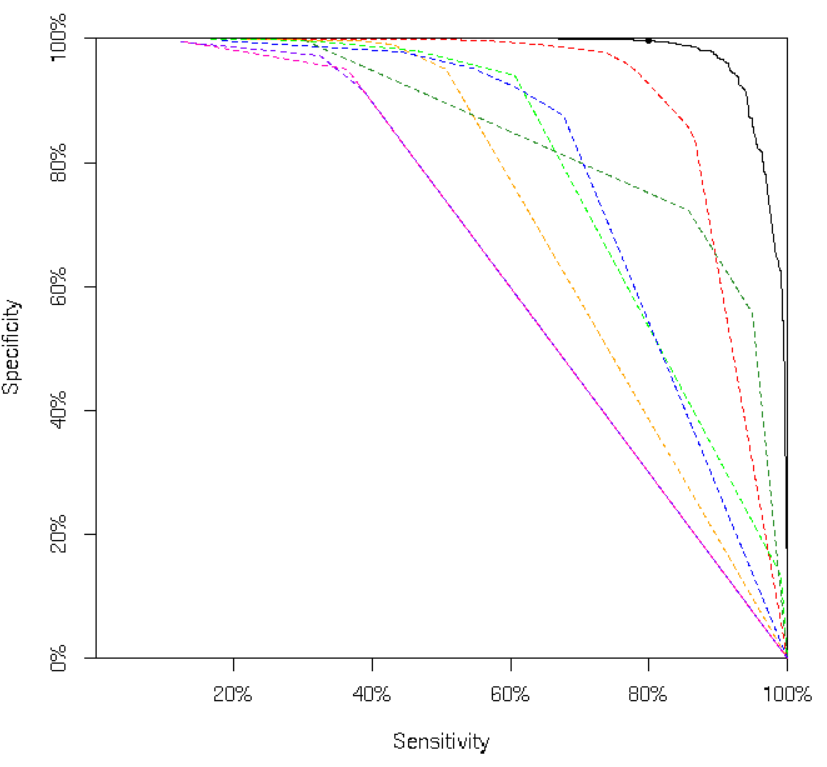 Naïve Bayes
Naïve Bayes
MSMS
MSMS
Domain
Domain
Coexpression
Coexpression
TargetP
TargetP
Yeast
Yeast
Ancestry
Ancestry
Induction
Induction
MS/MS alone: >50% FDR at 80% Sn
Calvo et al, NAR 2015
What is accuracy of APEX data?  Matrix data is highly specific but not sensitive
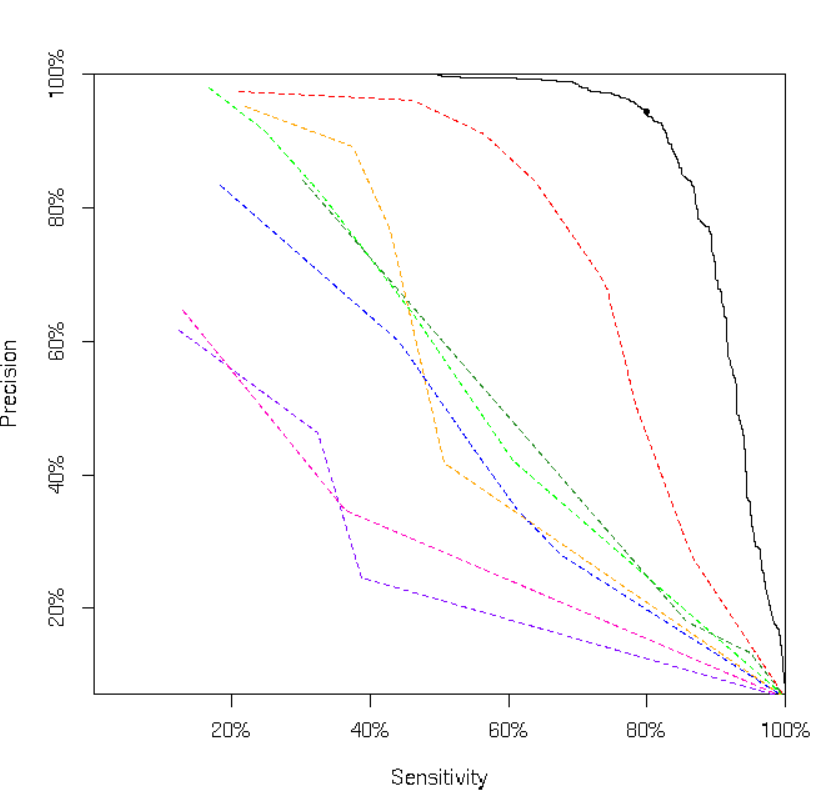 APEX-matrix
APEX-IMS
APEX-MOM
Naïve Bayes
MSMS
Domain
Coexpression
TargetP
Yeast
Ancestry
Induction
Assess human APEX data via MitoCarta1.0 training sets (577 gold+, 2412 gold-)
Human MitoCarta versions 1, 2, 3…
>3500 total citations; >10,000 page views per year
Building this ROC curve… tutorial
Appendix
Updated features more accurate on human: targetP2.0 and MitoDomain2022
MSMS
Naïve Bayes
Coexpression
Rerun with updated versions of:
 targetP2.0, MitoFates1.2, MitoDomain2022
Human MitoCarta2.0
Domain
TargetP
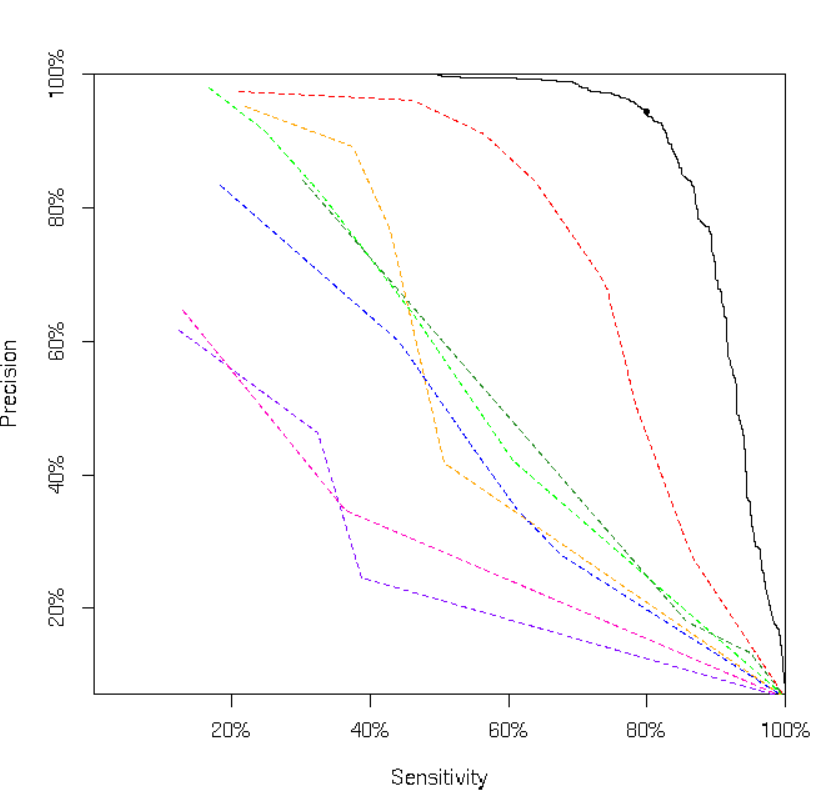 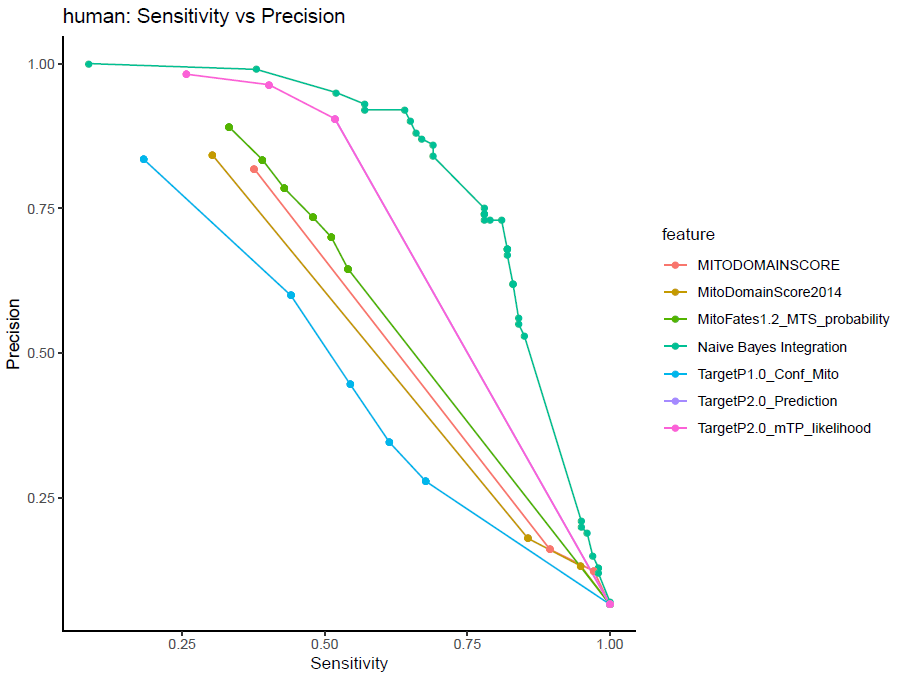 Ancestry
Domain2022
Induction
Domain2014
Yeast
targetP2.0
MitoFates
targetP1.0
Use Arabidopsis gold+ and gold- : best conditionally independent features
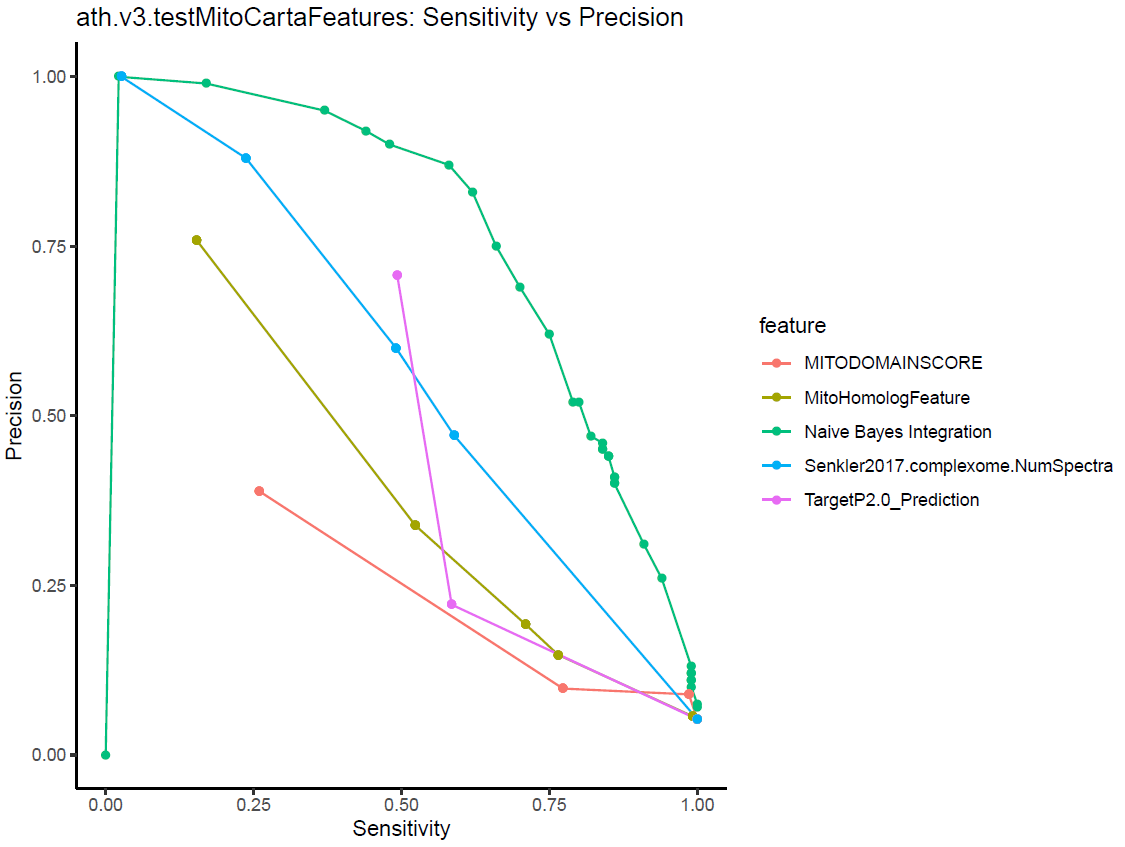 Naïve bayes
Conclusions:
TargetP2.0 alone is better than bucket biochem MS/MS

By combining features, now ~60% sensitivity at 20% FDR

Lots of room for improvement!
Protocol for gold+ via manual review in Arabidopsis thaliana
Use TAIR & SUBA databases to compile potential mito proteins and associated PubMed IDs
Assign “possible_mito” label if any mito annotation TAIR or SUBA			N=4395 possible_mito
Identify subset with PMID of experimental evidence for manual review		N=746 genes for manual review
Link each gene to all PMIDs associated with GO mito annotation 			N=361 unique PMIDs


Assign gold+ if an associated PMID shows mito loc by any of these methods:
GFP-tagging/microscopy that co-localizes with mito marker (MitoTracker, AOX-RFP, etc); either full-length or N-terminal region
Fractionation & Western (with proper controls)
Presence in Co-IP pulldown of mito complex (especially in crystal structure)
In vitro import assay
Not counted as gold+ evidence:
MS/MS
functional studies of KO (eg lower complex I upon KO)
Yeast complementation
Note lower bar if protein is BBH to human/yeast mito gene (eg lack of proper control)
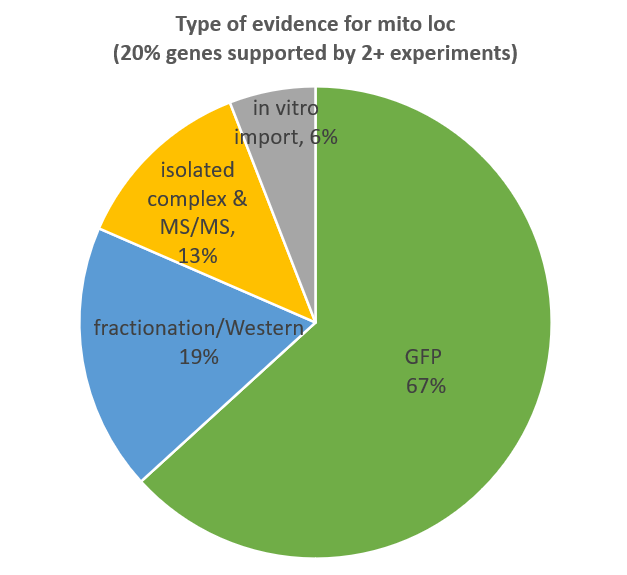 Arabidopsis thaliana gold+ manual annotation results
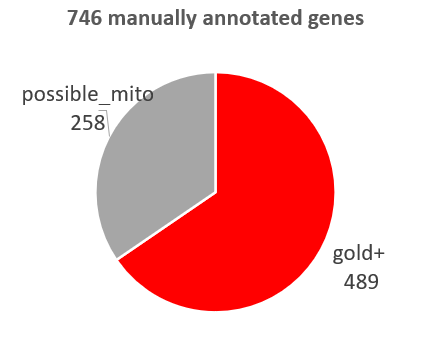 Arabidopsis thaliana gold+: two-thirds have human mito homolog
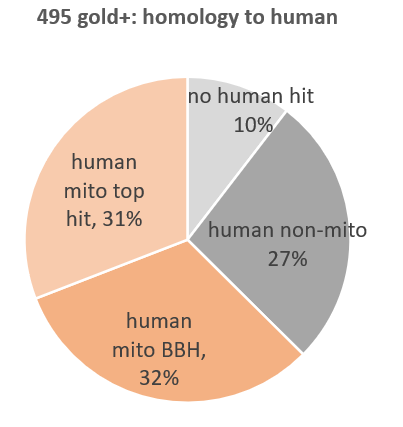 Extensive dual targeting between chloroplast and mito
Note > 54/489 gold+ have good evidence for dual targeting (catalogs of >100 dual targeted proteins, but not all great evidence)
Note 13/489 targeted to mito and another location (eg peroxisome, cytosol, etc)
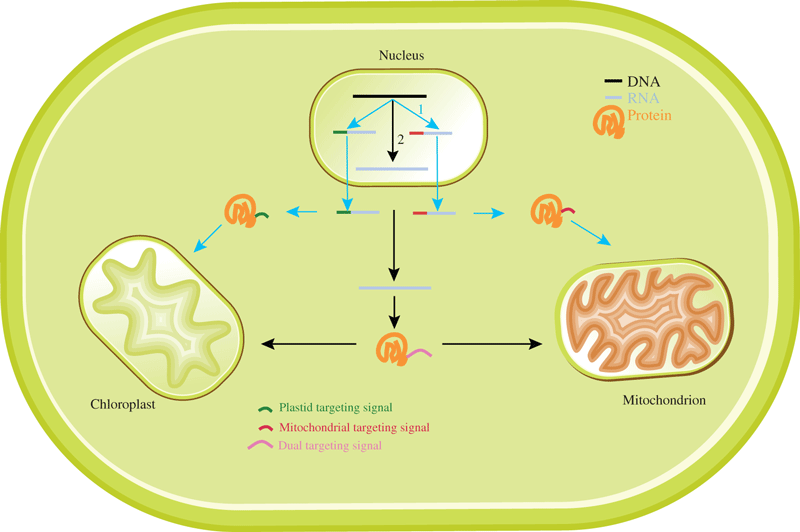 The FEBS Journal, Volume: 276, Issue: 5, Pages: 1187-1195, First published: 16 February 2009, DOI: (10.1111/j.1742-4658.2009.06876.x)
Protocol for gold-
Assign gold- if evidence of non-mito loc from GO with strong evidence code (excluding gold+ or possible_mito):
EXP= Direct experimental evidence 
IDA= Inferred by direct assay
TAS= traceable author statement
IC= Inferred by curator
Gold- compartment annotations
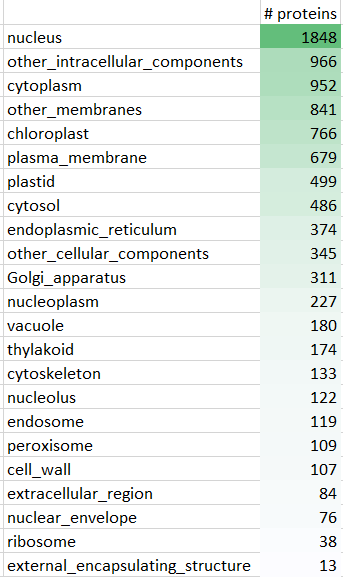 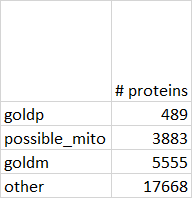 Use Arabidopsis gold+ and gold- : best conditionally independent features
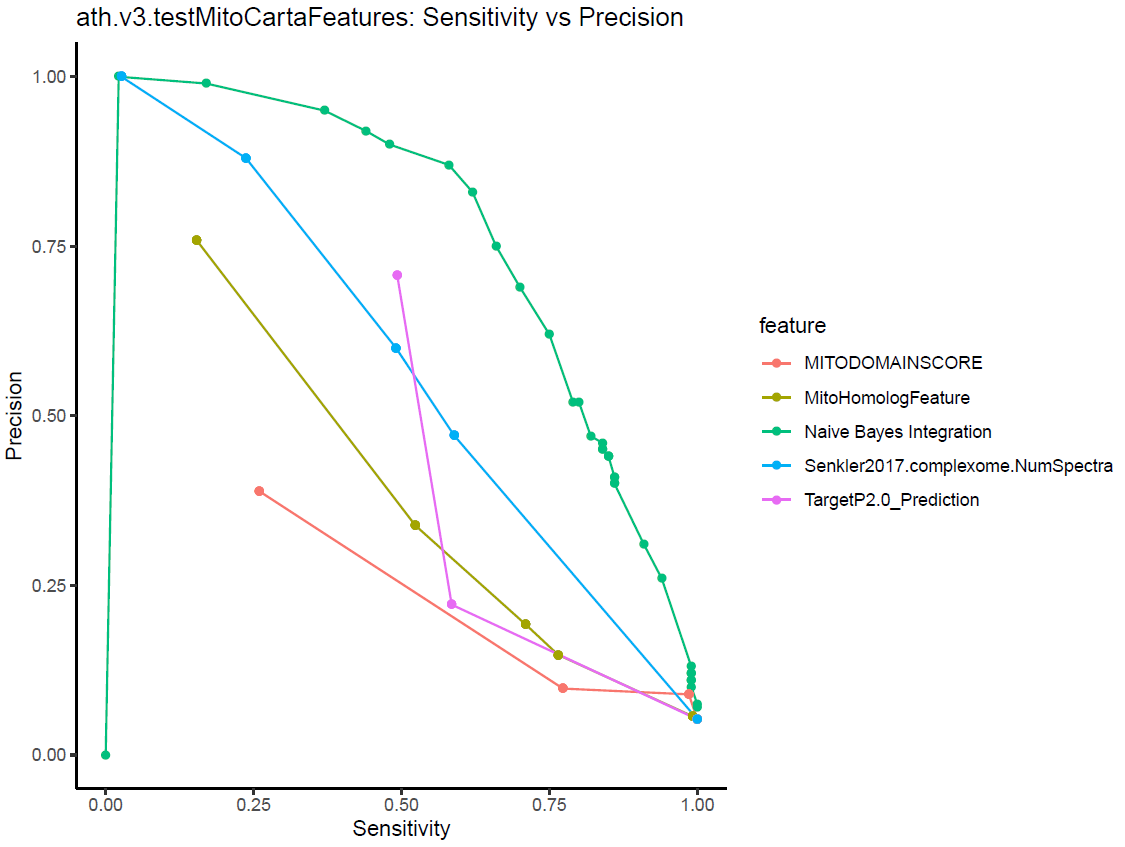 Naïve bayes
Conclusions:
TargetP2.0 alone is better than bucket biochem MS/MS

By combining features, now ~60% sensitivity at 20% FDR

Lots of room for improvement!
Gold+ status for all MITO-EPI species
Gold+ and gold- per MITO-EPI species
Gold+: 		strong evidence mitochondria from literature manual curation
Possible_mito:	any evidence mito in GO (including high throughput papers)
Gold-:		strong evidence non-mito in GO (excluding gold+ or possible_mito)
Other:		all remaining proteins
* For Plasmodium: we will assign possible_mito to homologs of toxo mito, so these are not included in gold-.  Then we can use orthologs to toxo mito as a separate feature
Appendix
Sensitivity vs Precision in MS/MS from mito vs whole cell lysate
Trypanosoma
Leishmania
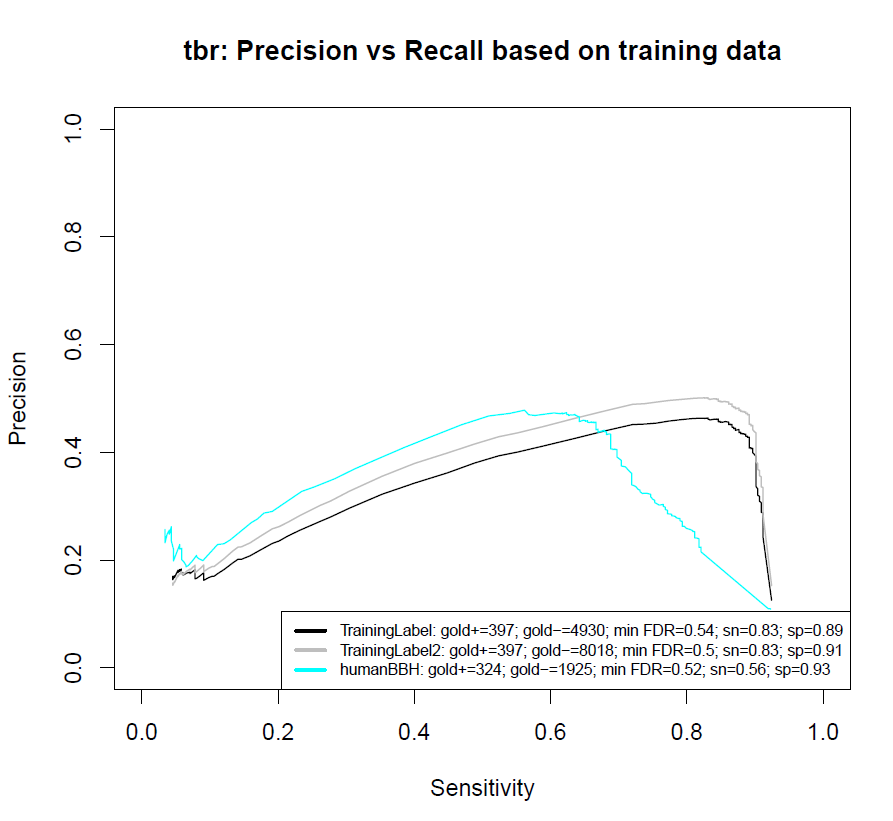 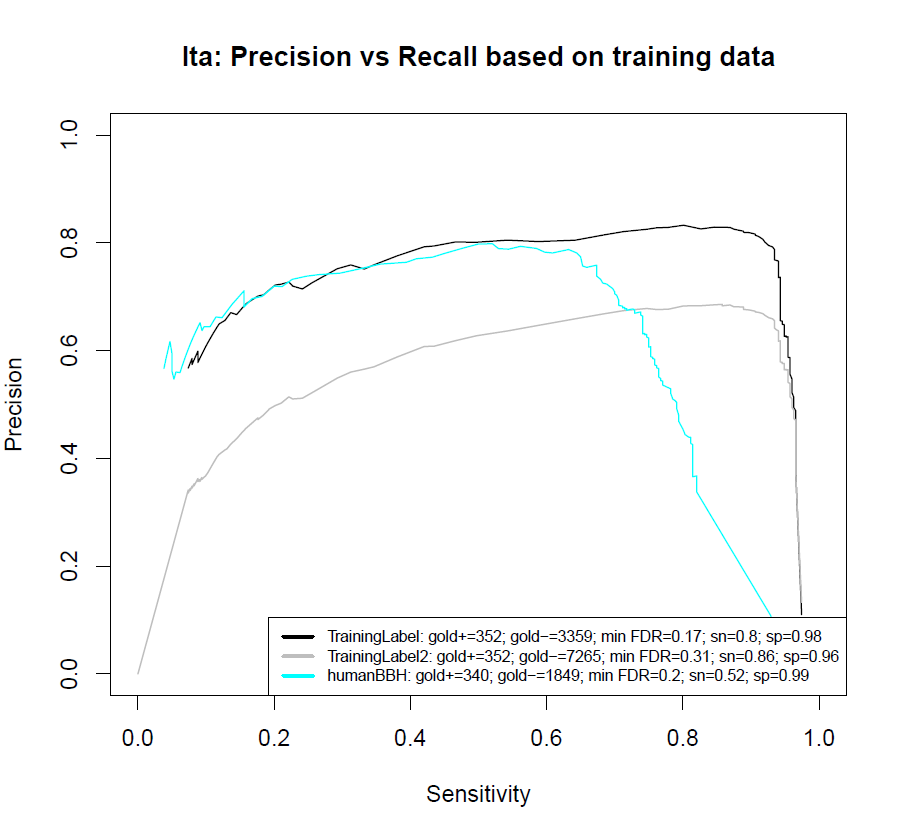 Gold+ literature,
Gold- from GO nonmito
humanBBH
Gold+ literature,
Gold- everything but gold+/possible_mito
Naïve Bayes integration & logodds scores for Tbr
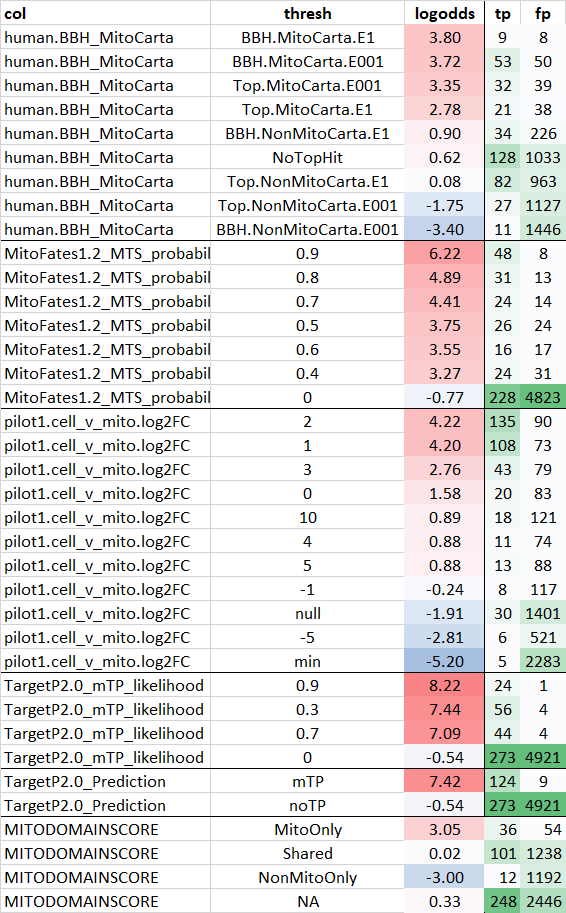 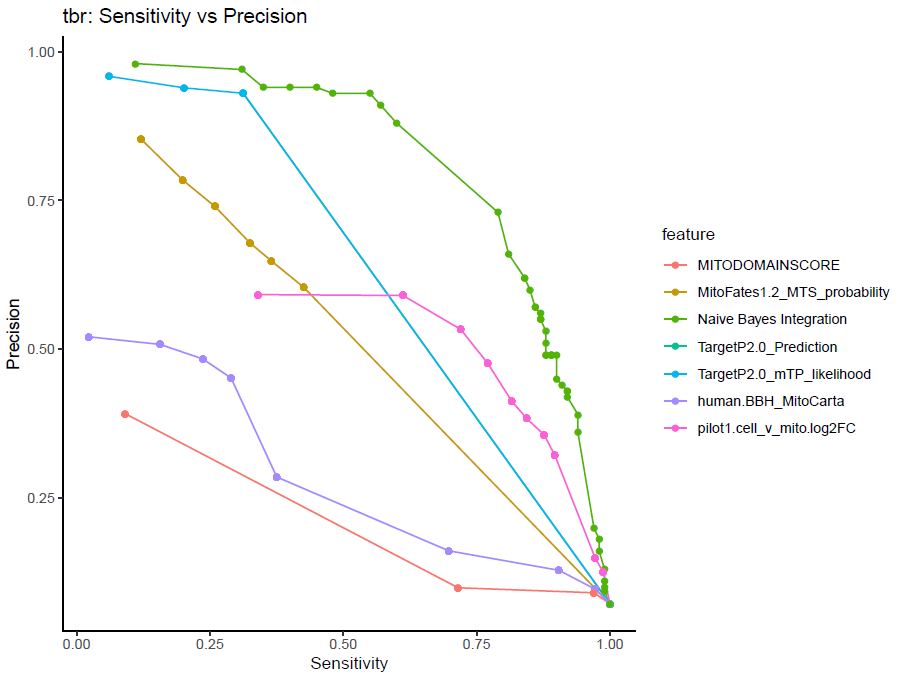 TargetP2.0
Naïve Bayes
Naïve Bayes
MitoFates
Pilot1 MS
Pilot1 MS
HumanMitoCarta
Domain2022
MitoFates
Domain2022
TargetP2.0
BBH_MitoCarta
TargetP2.0: not much difference between categorical mTP vs noTP vs likelihood score
Note human’s yeastMito feature much better than tbr’s humanMito feature
Human Naïve Bayes
AUC ~ 50%
Trypanosoma Naïve Bayes
AUC ~ 25%
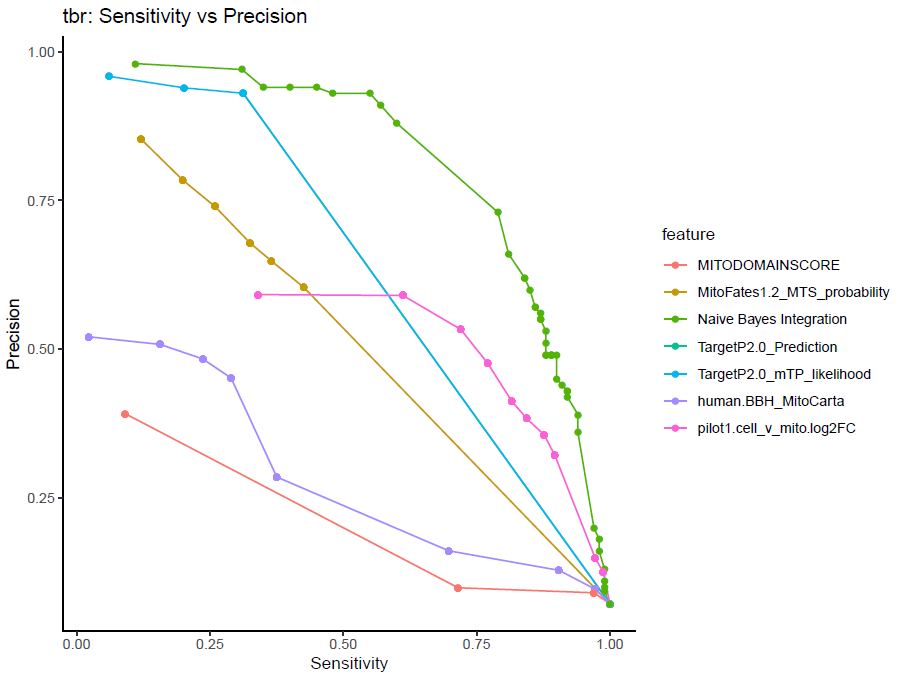 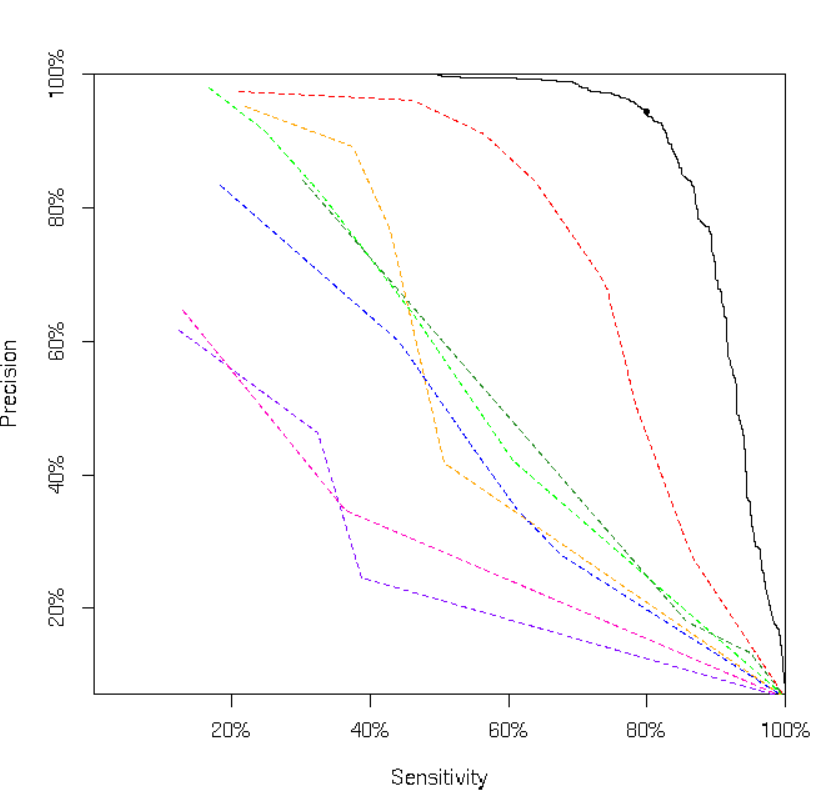 HumanMitoCarta
YeastMito